Distribution of New York’s 1115 Waiver Funds
$6.42 billion
DSRIP program funding
Planning grants
DSRIP funding
Administrative costs
$1.08 billion
Medicaid redesign funding
Health home development
Long-term care services
Home- and community-based services
Total waiver funds:$8 billion
$500 million
Interim Access Assurance Fund
Time-limited funding for safety-net providers
Note: The federal Centers for Medicare and Medicaid Services and the state allocated an additional $1.83 billion to DSRIP, bringing total DSRIP funds to $8.25 billion. The state also is funding a $1.5 billion Capital Restructuring Financing Program for DSRIP. 
Sources: Centers for Medicare and Medicaid Services, New York Partnership Plan Special Terms and Conditions, March 31, 2016; New York State Department of Health, Final DSRIP Valuation Overview, June 2015; and New York State Department of Health, Capital Restructuring Financing Program, April 2015.
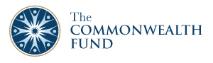